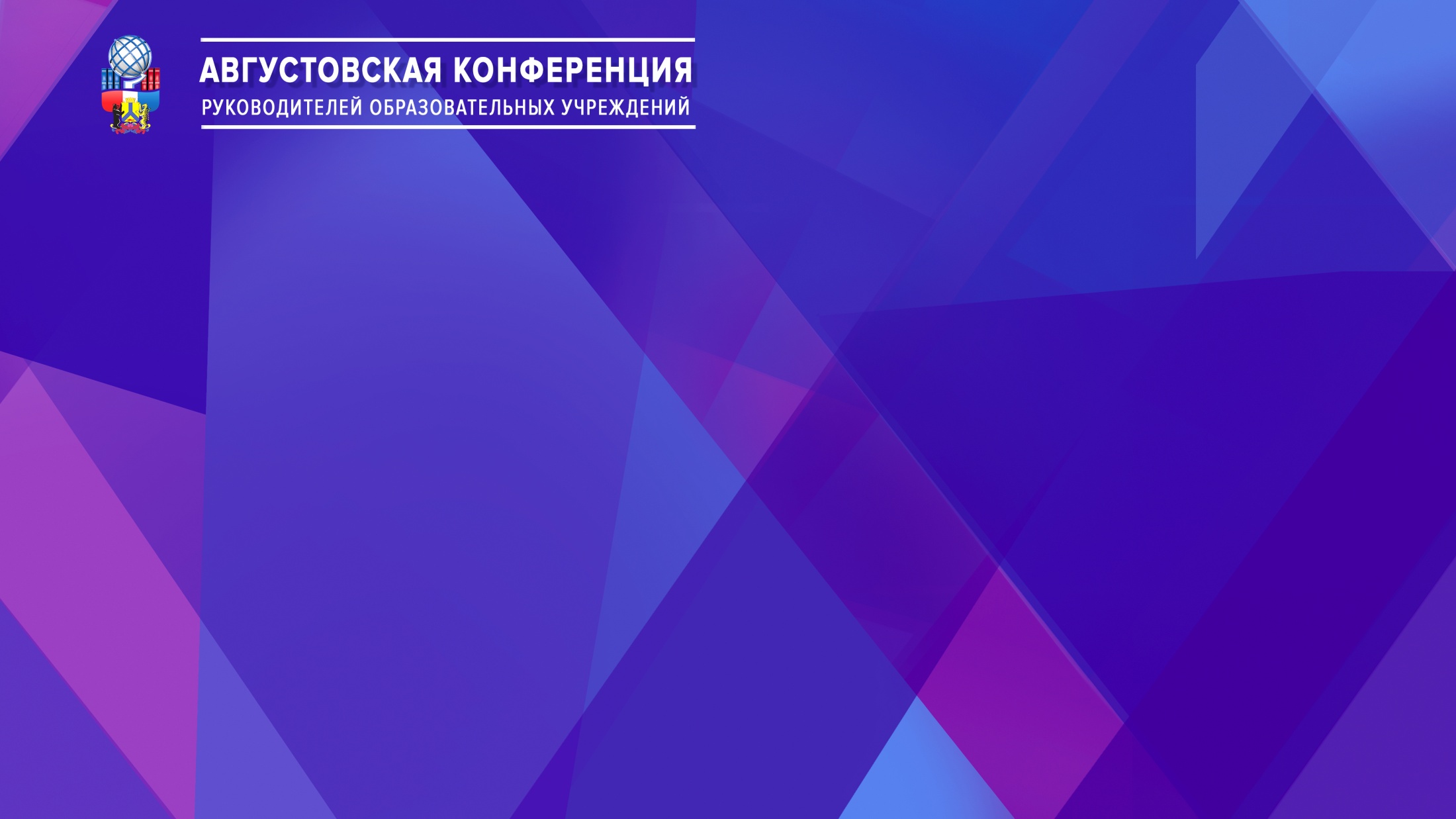 Актуальные вопросы 
программы воспитания МБОУ гимназии № 8
Организация дистанционного обучения
в образовательном учреждении:
панорама опыта
Курочкина Ирина Владимировна, директор МБОУ гимназии № 8
Шестопалов Дмитрий Васильевич,
заместитель директора по УВР 
МАОУ «Лицей инновационных технологий»
Факторы влияющие на организацию 
дистанционного учебного процесса в школе
Технические возможности у педагогов (рабочие места учителей в школе и дома).
Технические возможности у учащихся (финансовые возможности родителей).
Доступные информационные технологии и ресурсы.
Компетентность администрации, учителей и учеников.
Методическое обеспечение (учителя и администрации).
Здоровьесбережение.
Социально-психологические проблемы.
Слаженная работа педагогического коллектива
Технические возможности дистанционного обучения
Рабочее место учителя и ученика
Рабочие место учителя
 в школе
Домашний компьютер учителя, ученика
Подключение к сети 1. Интернет
Компьютер 
Наушники (колонки)
Веб-камера  с микрофоном
Документ-камера
? Подключение к сети Интернет
? Компьютер 
? Наушники (колонки)
? Веб-камера  с микрофоном
Проблемы
Отсутствие оборудования
Настройка оборудования
Установка и настройка ПО
Настраивается техническим специалистом удаленно
Настраивается техническим специалистом
Информационные технологии 
и ресурсы дистанционного обучения
Дистанционное взаимодействие учителя 
с учащимися класса
OFF-LINE
ON-LINE
Учитель и ученики удаленно взаимодействуют сообщениями, передаваемыми с некоторыми временными интервалами
Учитель и ученики удаленно взаимодействуют в режиме прямого диалога
1) Дневник.ру
2) Электронная почта (рассылки классов)
3) Электронные диски (Яндекс, Google)
4) Канал YouTube
5) Образовательные порталы
Текстовые мессенджеры
Голосовые мессенджеры
Видеоконференции
Прямые трансляции на YouTube
Образовательные порталы
Информационные технологии и ресурсы дистанционного обученияOn-Line взаимодействие учителя с учащимися класса
Skype 
Viber
Discord
Microsoft Teams
WhatsApp 
Telegram
Zoom
Быстрый обмен текстовыми и голосовыми сообщениями.
Возможность создания группы пользователей и общение в ней.
Обмен файлами и ссылками.
Демонстрация экрана.
Возможности видеоконференции
Проблема: Как организовать взаимодействие учителей и классов на уровне школы в рамках расписания уроков?
Организация дистанционного учебного процесса всей школы
Уровень: Администрация - учителя - классы
Электронный журнал и дневник
Уровень: Администрация - учителя - классы
Организация дистанционного урока
Уровень: Учитель - класс
Портал «Дневник.ру»
Мессенджеры
Видеоконференции
Прямые трансляции на YouTube
Образовательные порталы
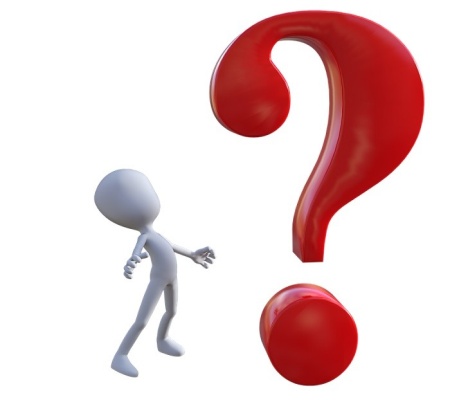 OFF-LINE
1) Дневник.ру
2) Электронная почта (рассылки классов)
3) Электронные диски (Яндекс, Google)
4) Канал YouTube
5) Образовательные порталы
ON-LINE
ON-LINE
Проблема: Как организовать взаимодействие учителей и классов на уровне школы в рамках расписания уроков?
Организация дистанционного учебного процесса всей школы
Уровень: Администрация - учителя - классы
Цель:
Организовать управляемый и контролируемый процесс дистанционного обучения простыми и доступными методами, при этом не ограничивать педагогов в выборе информационных технологий и ресурсов.
Задачи:
Найти информационный ресурс для создания платформы взаимодействия всех участников образовательного процесса.
Разработать алгоритм взаимодействия педагогов с учащимися в условиях удаленного доступа.
Создать платформу взаимодействия и подключить к ней учащихся и учителей.
Задача 1: Информационный ресурс для создания платформы взаимодействия всех участников образовательного процесса
Организация дистанционного учебного процесса всей школы
Уровень: Администрация - учителя - классы
Организация дистанционного урока
Уровень: Учитель - класс
Электронный журнал и дневник
Уровень: Администрация - учителя - классы
Мессенджеры
Видеоконференции
Прямые трансляции на YouTube
Образовательные порталы
Портал «Дневник.ру»
Мессенджер для интернета
Простой в использовании;
Простой в установке на ПК;
Простой в настройке;
Надежный в работе;
Голосовой режим работы
С возможностью управления правами пользователей
OFF-LINE
ON-LINE
1) Дневник.ру
2) Электронная почта (рассылки классов)
3) Электронные диски (Яндекс, Google)
4) Канал YouTube
5) Образовательные порталы
ON-LINE
Задача 2: Алгоритм взаимодействия педагогов с учащимися в условиях удаленного доступа
Учитель приходит к ученикам 
по расписанию уроков
Ученики приходят к учителю 
по расписанию уроков
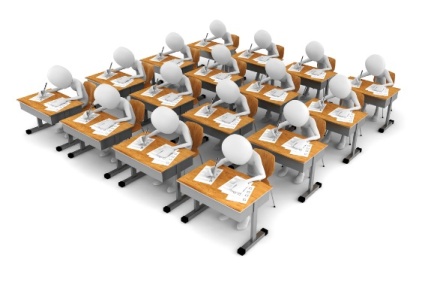 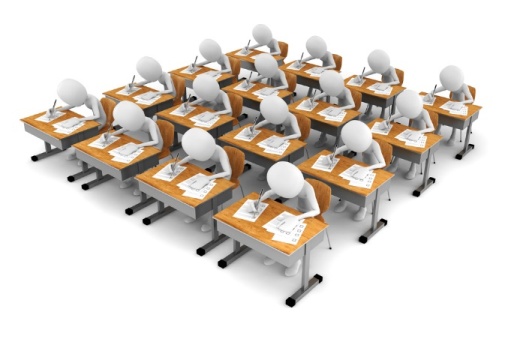 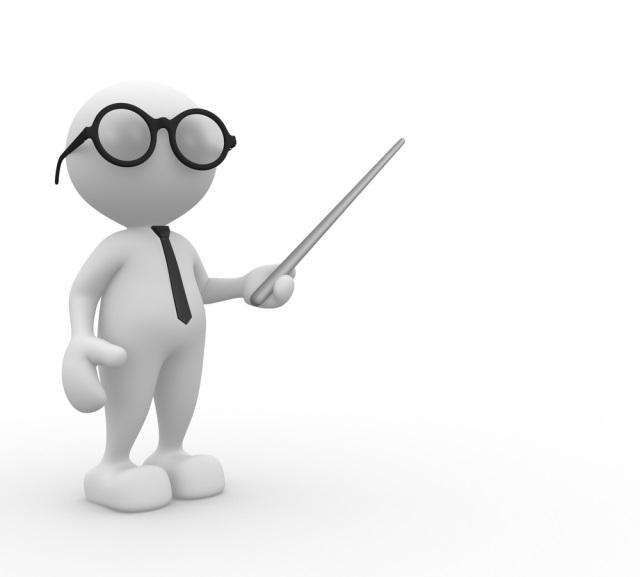 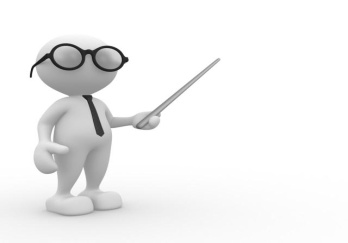 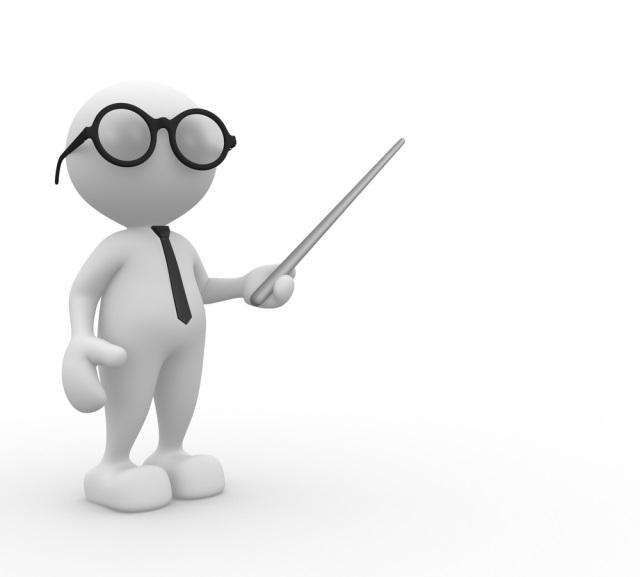 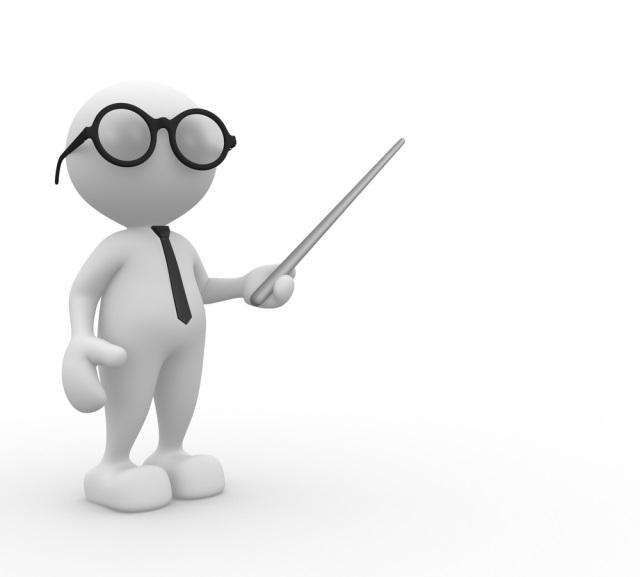 5а класс
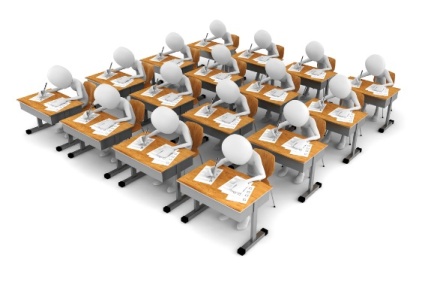 5а класс
Учитель
11в класс
Учитель 1
Учитель 2
Учитель 3
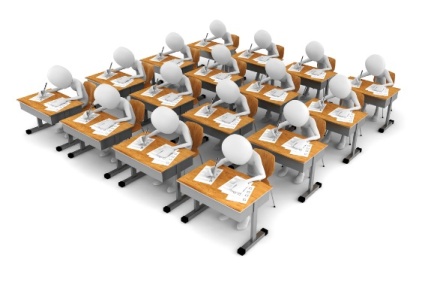 9б класс
Задача 2: Алгоритм взаимодействия педагогов с учащимися в условиях удаленного доступа
Учитель приходит к ученикам 
по расписанию уроков
Ученики приходят к учителю 
по расписанию уроков
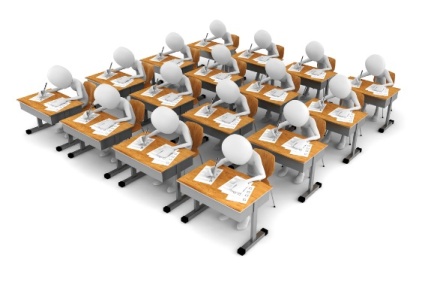 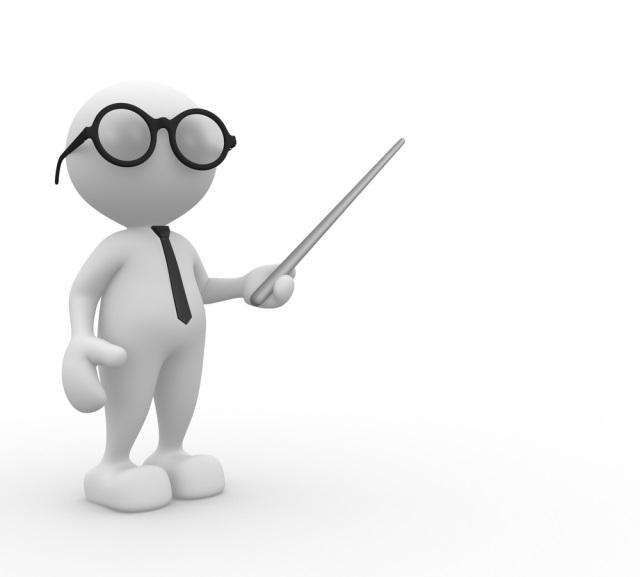 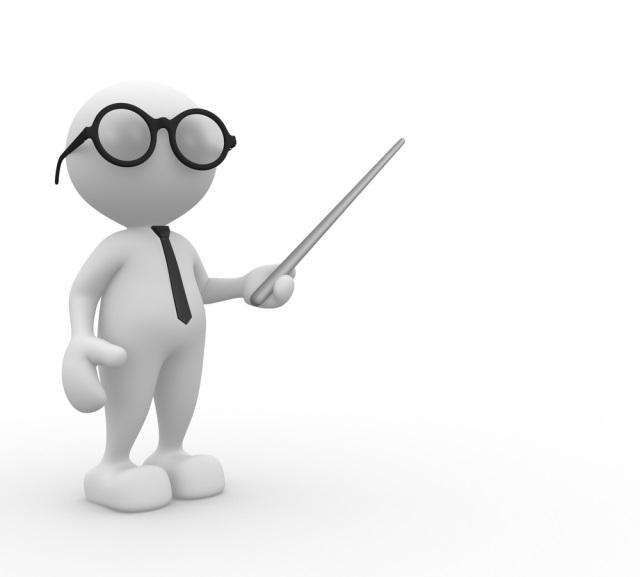 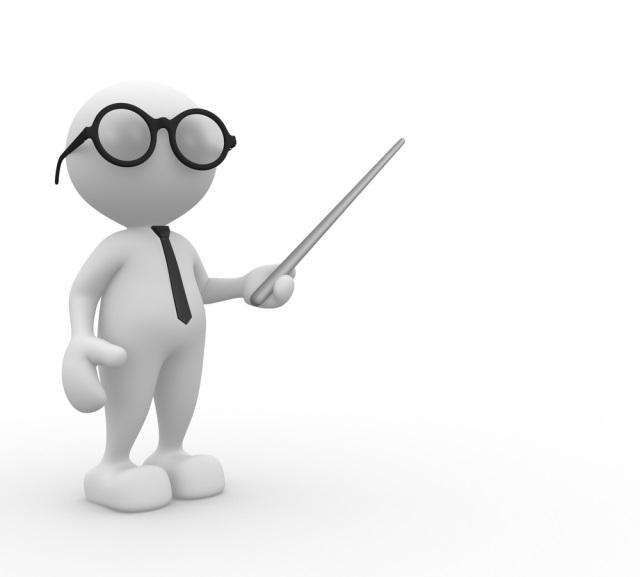 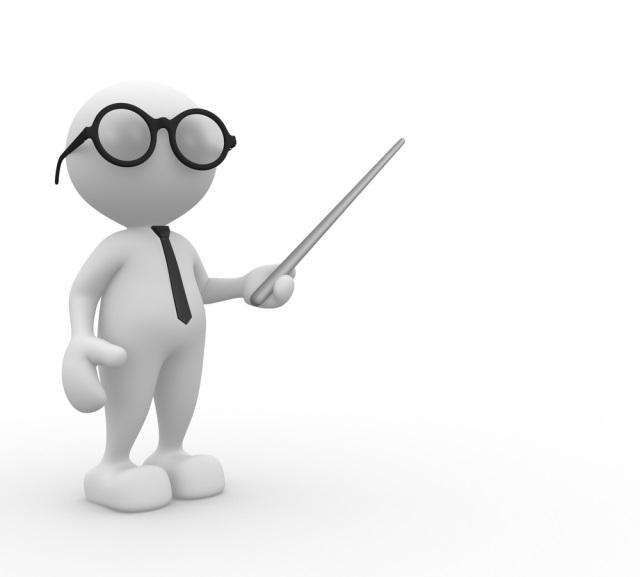 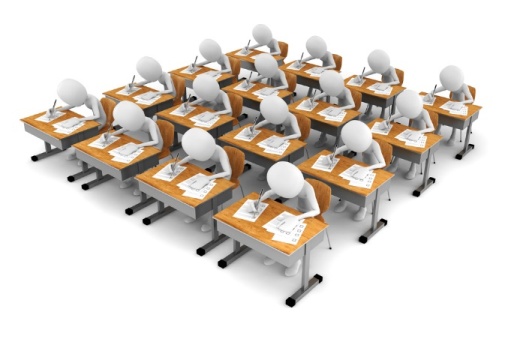 5а класс
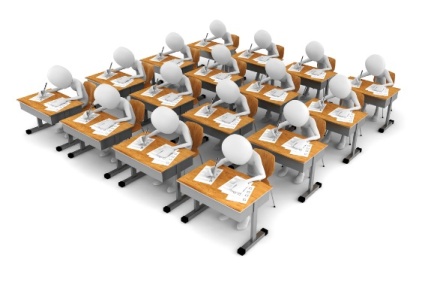 5а класс
Учитель
Учитель 2
Учитель 3
Учитель 1
11в класс
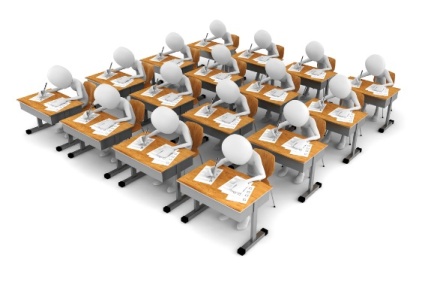 9б класс
Задача 2: Алгоритм взаимодействия педагогов с учащимися в условиях удаленного доступа
Учитель приходит к ученикам по расписанию уроков
В мессенджере создаются закрытые группы классов, в которых находятся ученики конкретных классов и учителя, работающие в этих классах;
Учащиеся весь учебный день находятся на связи в группе своего класса;
Учителя подключаются к группе класса на время своего урока, согласно школьному расписанию уроков.
Учитель может «увести» учащихся на время урока на нужный ему образовательный портал, но на начало следующего урока ученики должны находиться в группе своего класса
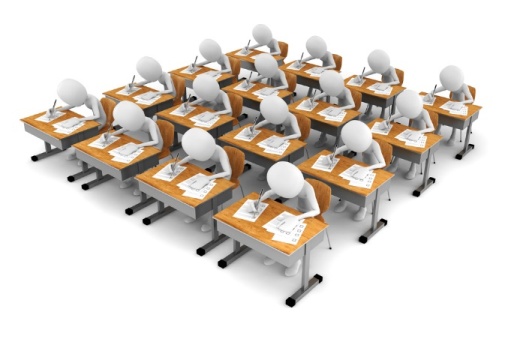 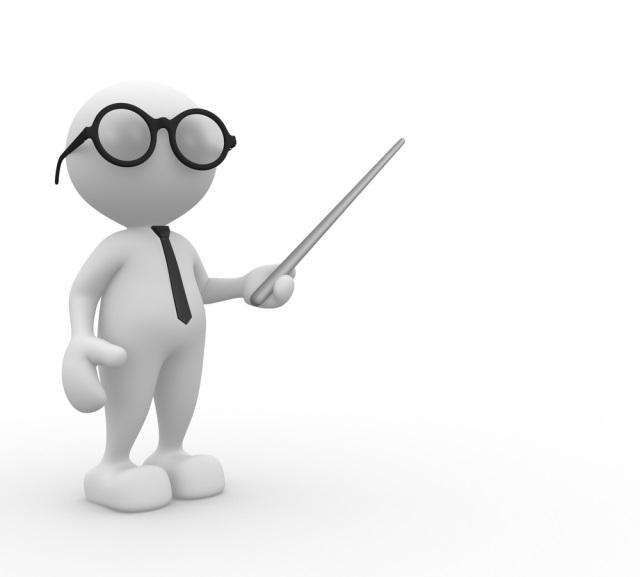 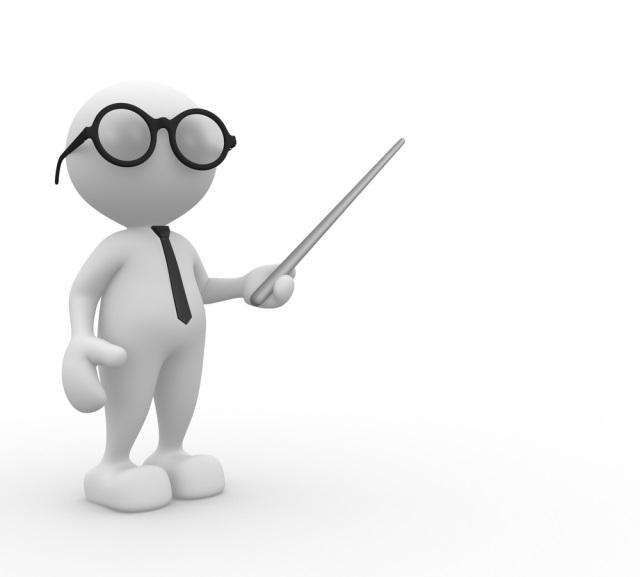 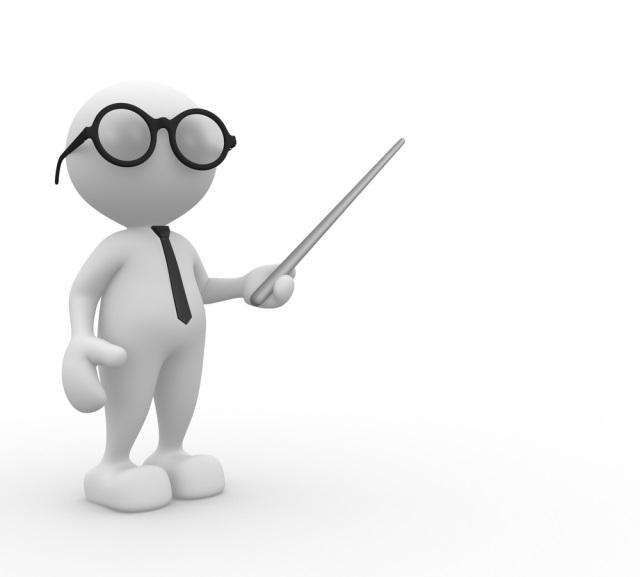 5а класс
Учитель 2
Учитель 1
Учитель 3
Задача 3: Создание платформы дистанционного взаимодействия педагогов с учащимися
Мессенджер Discord
https://discordapp.com/
Достоинства
Простой в использовании.
Простой в установке (работа через сайт, можно установить на ПК и смартфон).
Простой в настройке.
Надежный в работе.
Имеет текстовый и голосовой режим работы.
Возможность создания иерархических групп пользователей.
Имеет удобное управление разрешениями и запретами пользователей.
Бесплатный

Большое число учащихся уже использовали данный мессенджер для общения.
Интернет-мессенджер Discord
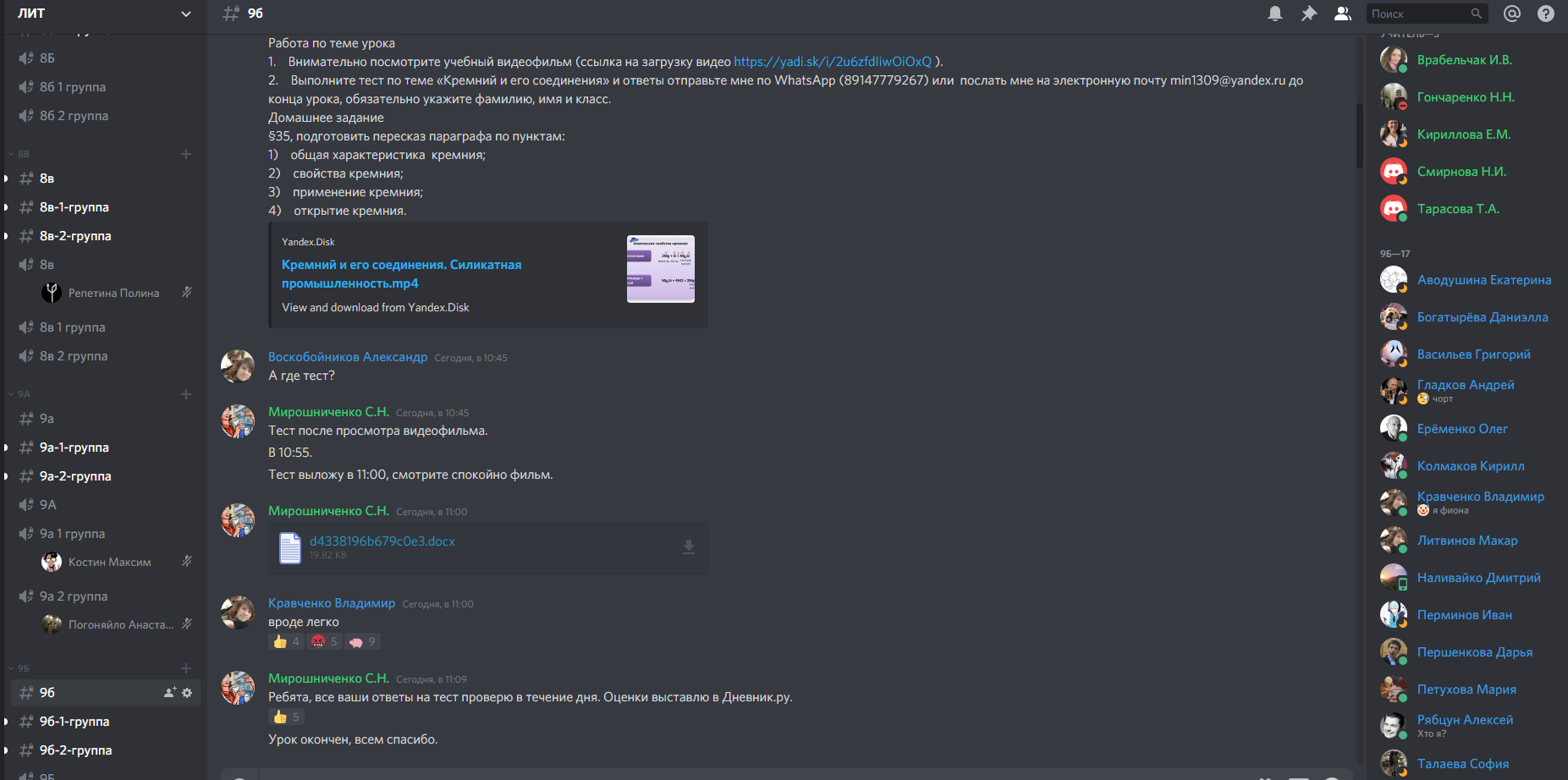 Интернет-мессенджер Discord
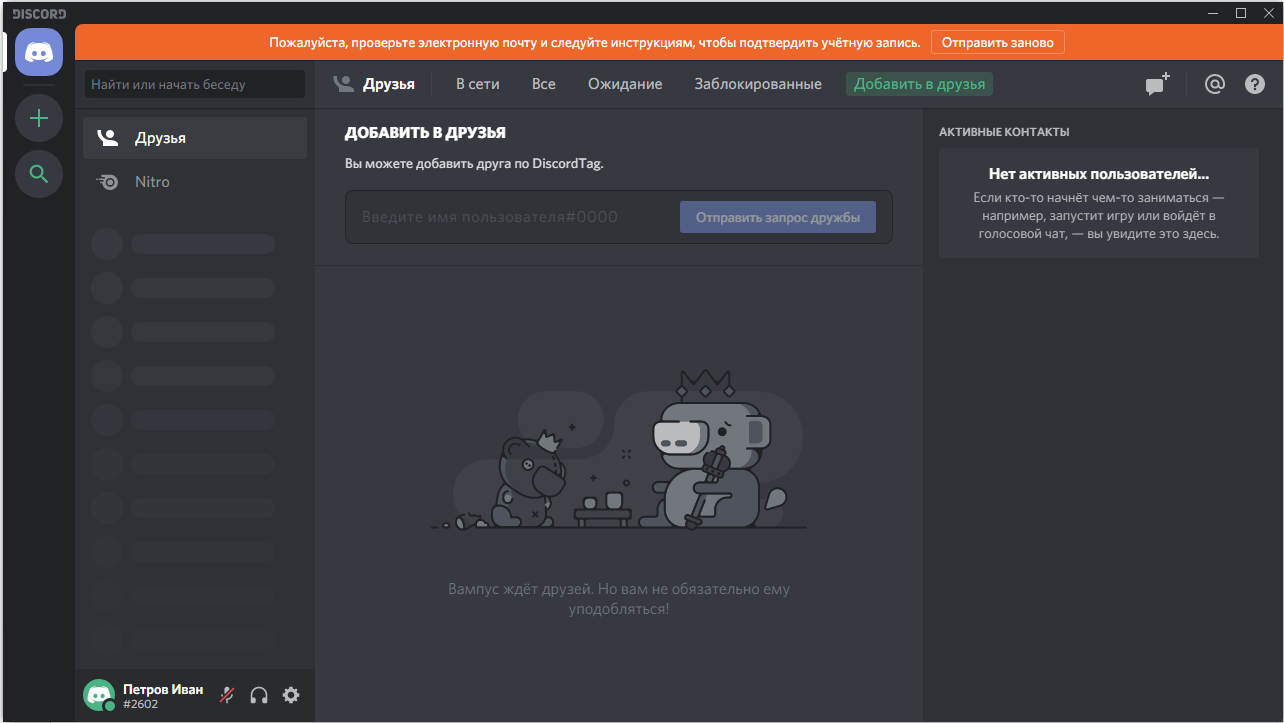 Задача 3: Создание платформы дистанционного взаимодействия педагогов с учащимися
Способ с централизованным администрированием
Простой распределенный способ
Классные руководители создают группы своего класса и рассылают приглашения ученикам своего класса и учителям работающим в этом классе. После активации всех приглашений учитель видит все свои классы
Системный администратор создает группу школы, внутри школы создает группы всех классов. 
Рассылает одно на всех приглашение всем ученикам и учителям.
Распределяет учеников и учителей по классам и определяет им права
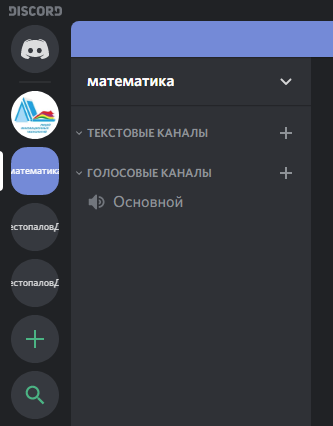 5а
6б
7а
9а
9б
10в
Задача 3: Создание платформы дистанционного взаимодействия педагогов с учащимися
Способ с централизованным администрированием
Портал школы
Системный администратор создает группу школы, внутри школы создает группы всех классов. 
Рассылает одно на всех 
приглашение всем ученикам 
и учителям.
 Распределяет учеников 
и учителей по классам 
и определяет им права